Лекарства и человек.Влияние лекарства на человека.
myppt.ru
Фармакология играет и продолжает играть важную роль в происходящем на наших глазах основном преобразовании патологии человека.
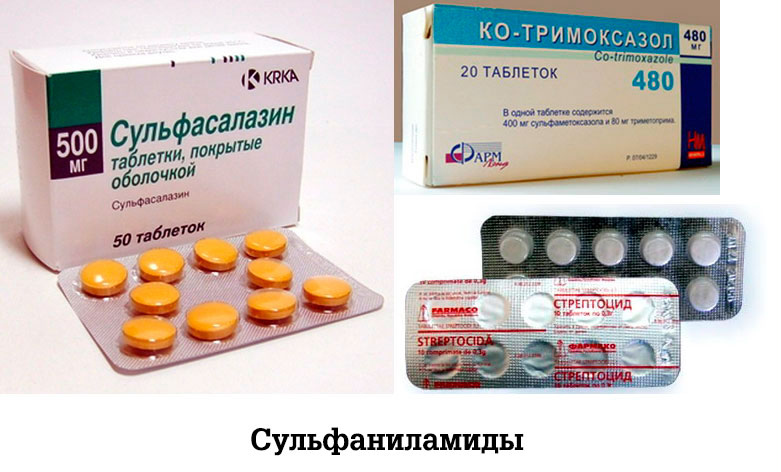 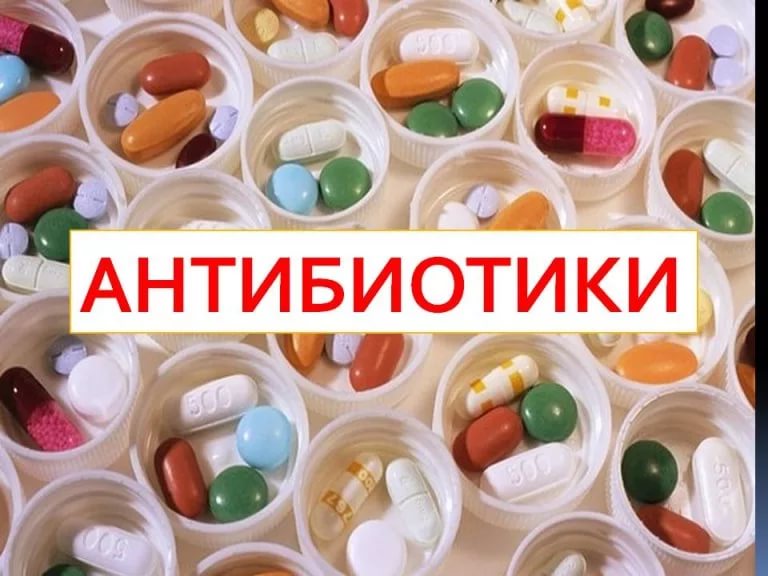 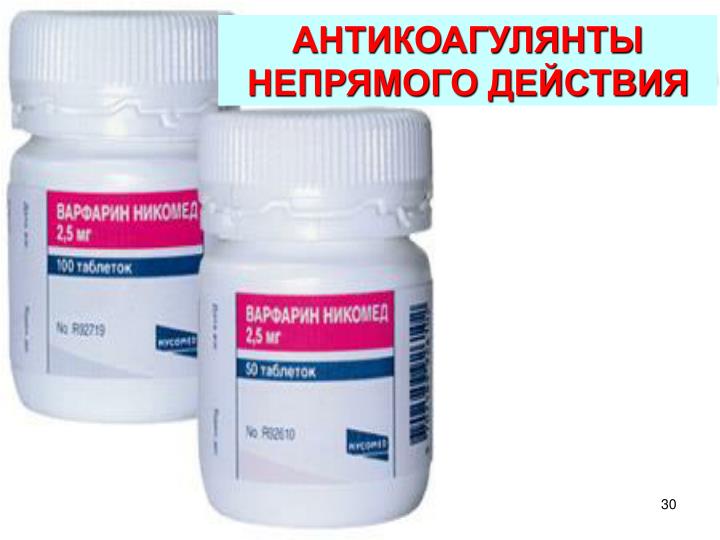 myppt.ru
Фармакология все больше оформляется и как профилактическая дисциплина
Профила́ктика в медицине, комплекс мероприятий, направленных на предупреждение возникновения заболеваний и травм, устранение факторов риска их развития.
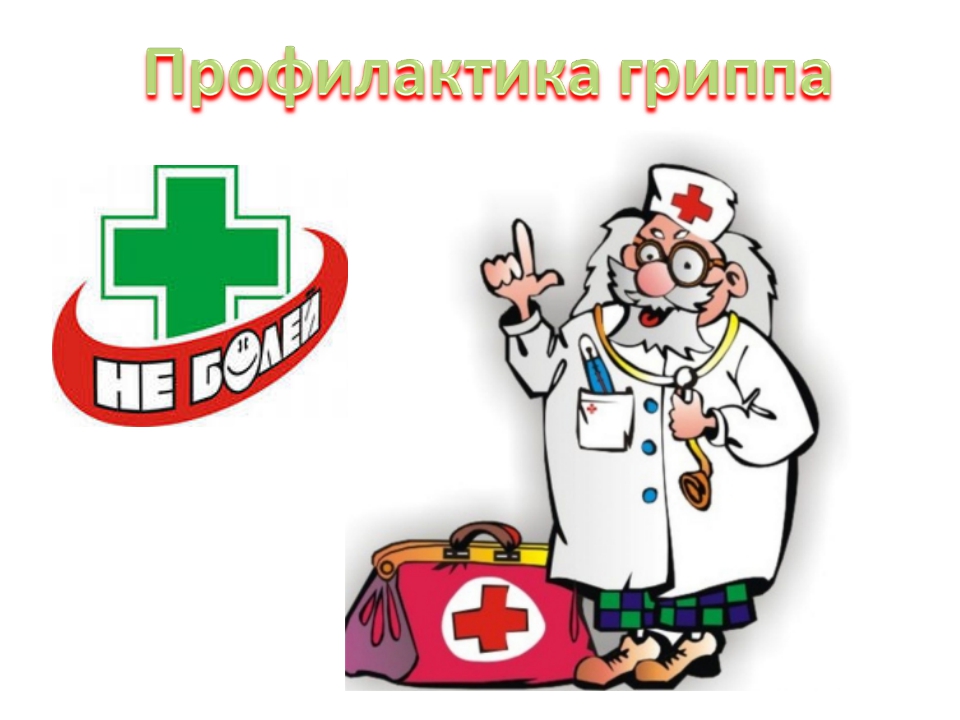 myppt.ru
Последствия влияния этих средств на большие контингента людей.
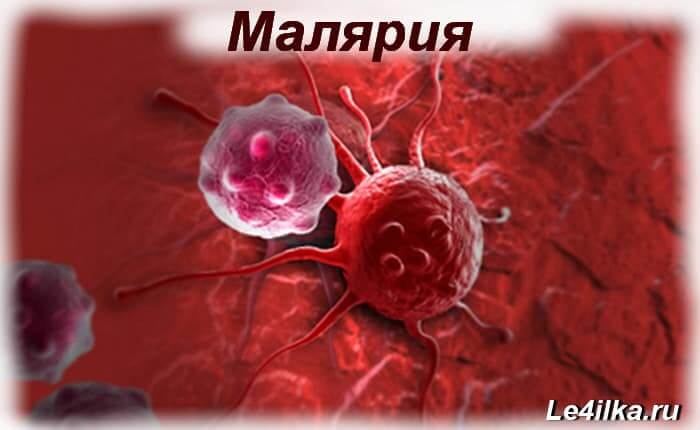 Маляри́я— группа трансмиссивных инфекционных заболеваний, передаваемых человеку при укусах самками комаров рода и сопровождающихся лихорадкой, ознобами, спленомегалией (увеличением размеров селезёнки), гепатомегалией (увеличением размеров печени), анемией. Характеризуется хроническим рецидивирующим течением.
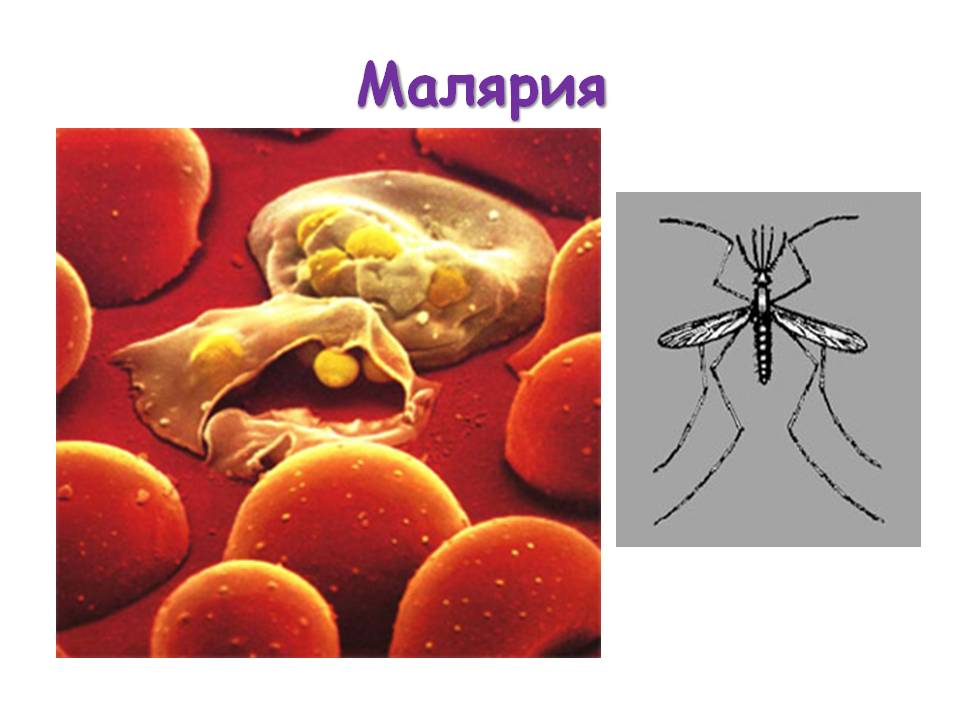 myppt.ru
Противотуберкулезные лекарственные средства.
Противотуберкулезные лекарственные средства- препараты активные по отношению к палочке Коха.
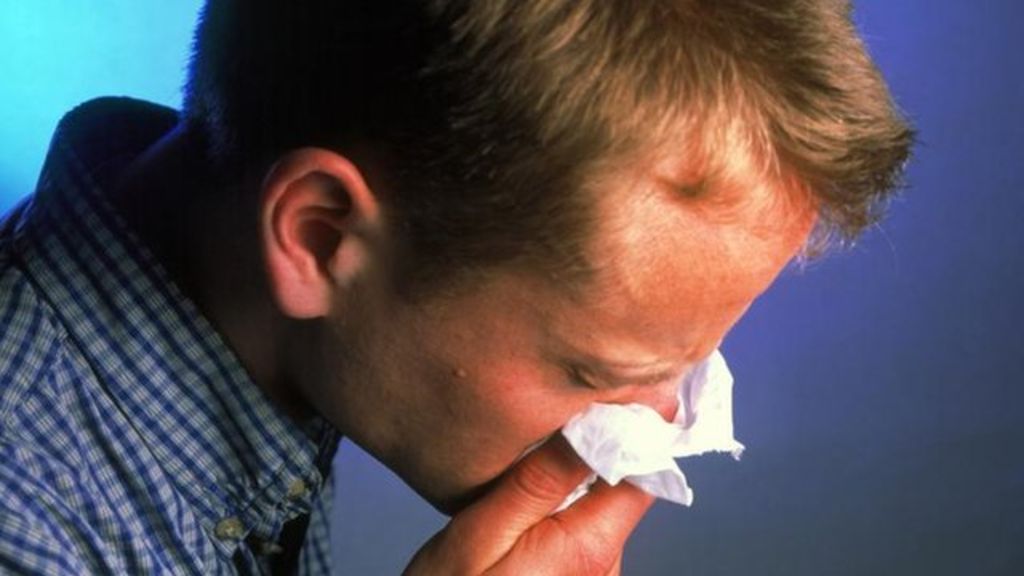 Туберкулёз  — широко распространённое в мире инфекционное заболевание человека и животных, вызываемое палочками Коха[
myppt.ru
Контролирования эволюции ряда массовых заболеваний как: гипертония, инфаркт миокарда и др.
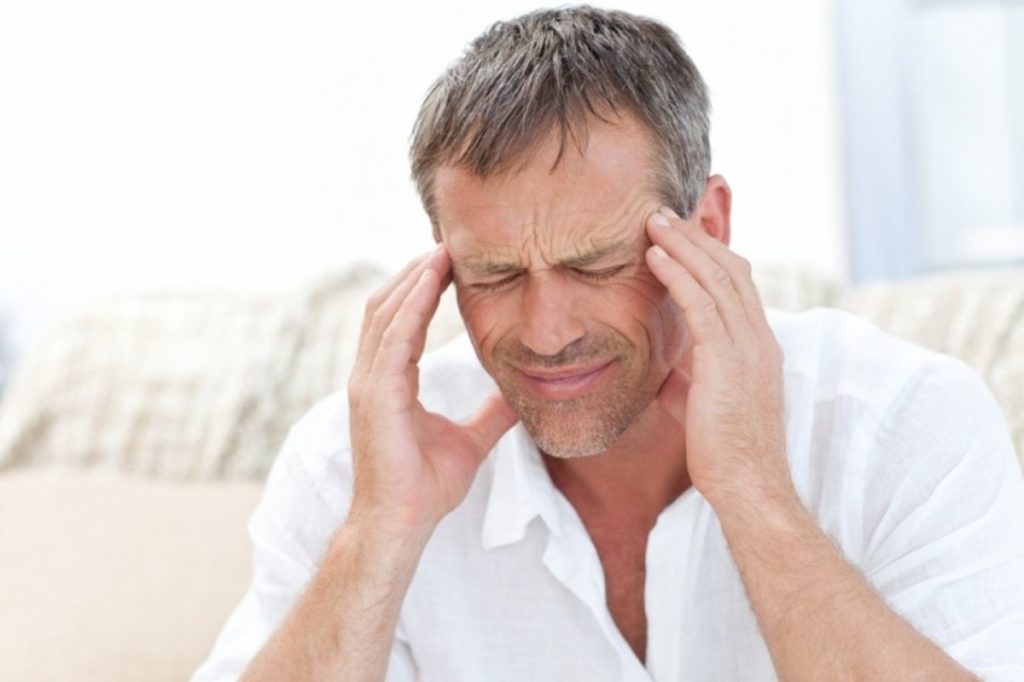 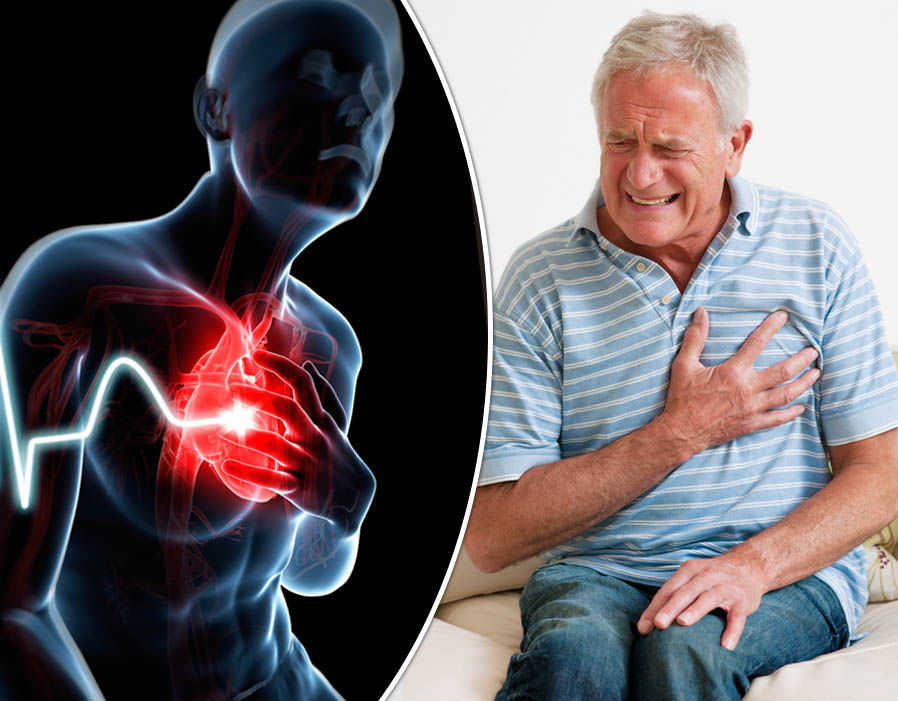 Инфа́ркт миока́рда — одна из клинических форм ишемической болезни сердца, протекающая с развитием ишемического некроза участка миокарда,
Артериа́льная гипертензи́я — стойкое повышение артериального давления
myppt.ru
Ревматизм
Тромбоэмболический процесс
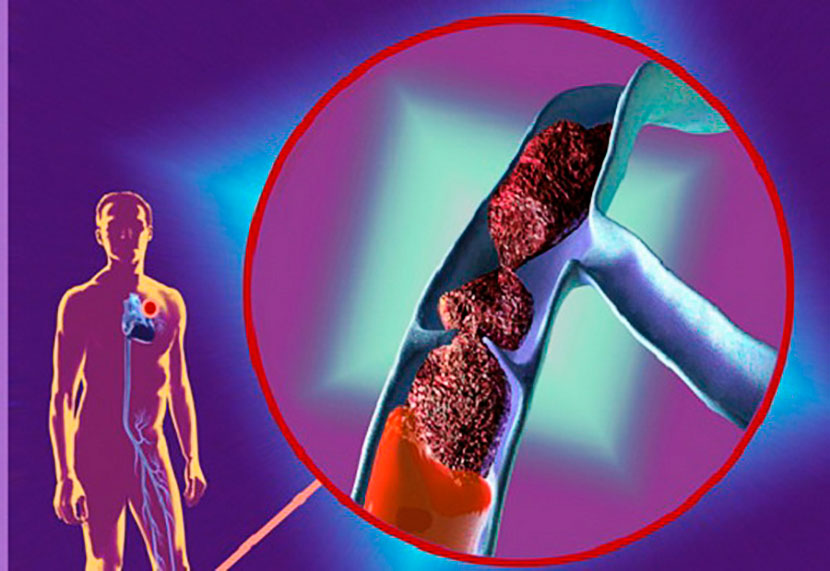 Ревматизм — системное воспалительное заболевание соединительной ткани с преимущественной локализацией патологического процесса в оболочках сердца.
Тромбоз — прижизненное свертывание крови в просветах сосудов или в полостях сердца.
myppt.ru
Побочные явления лекарств
Это действие лекарств несущие дополнительные нежелательные эффекты лекарств на организм.
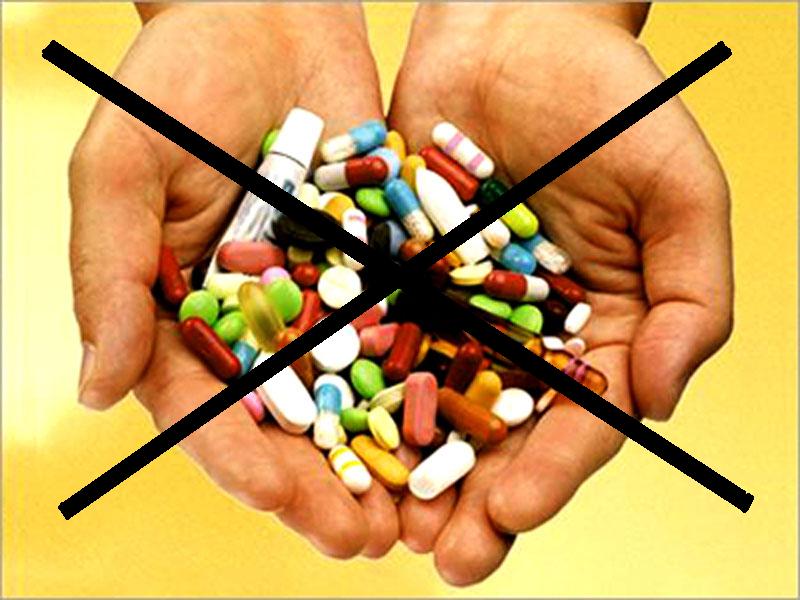 myppt.ru
Лекарственная зависимость
Лекарственная зависимость -- это синдром, который развивается при длительном применении лекарственных средств и проявляющийся резким ухудшением здоровья либо самочувствия при отмене препарата.
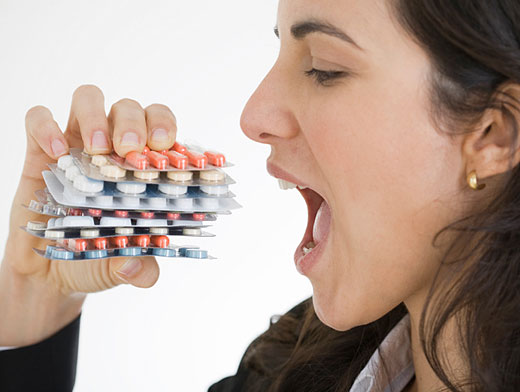 myppt.ru
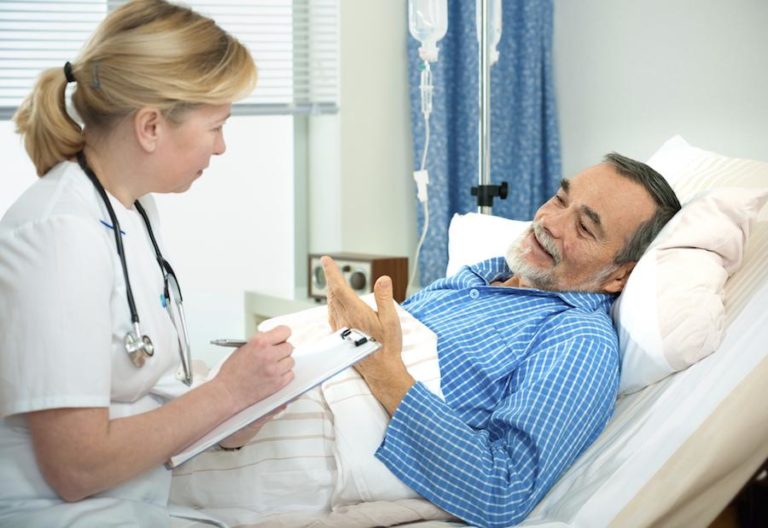 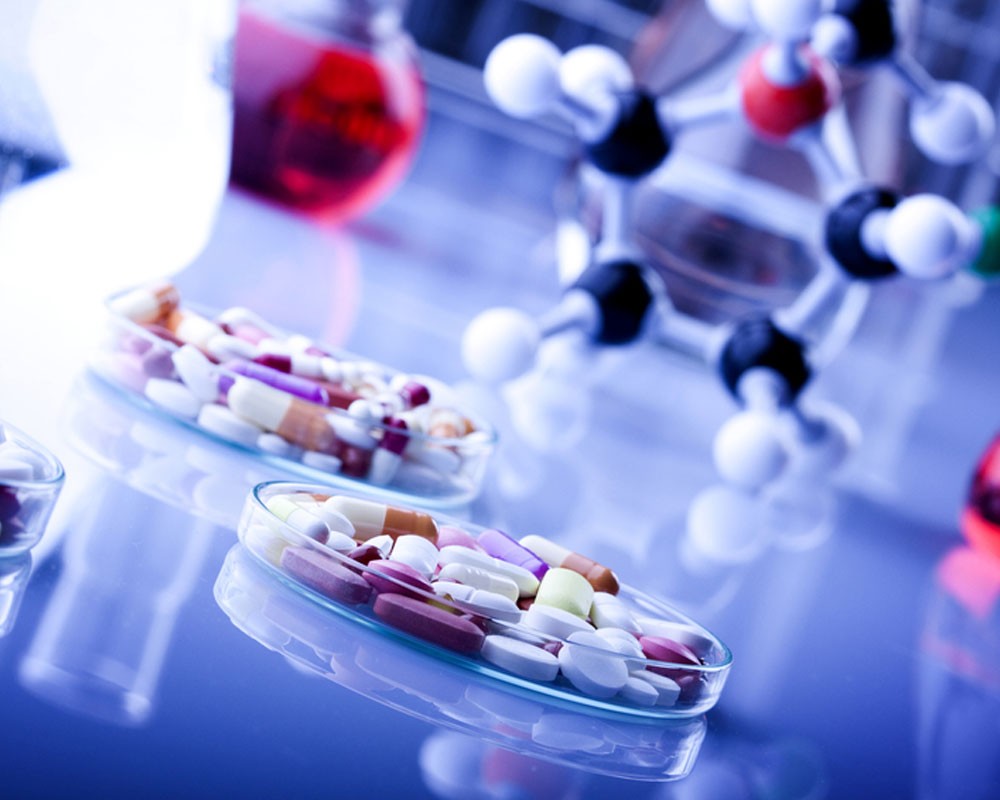 Каждое новое фармакологическое средство необходимо изучить экспериментально как можно более углубленно, более подробно, в особенности в отношении его токсичности.
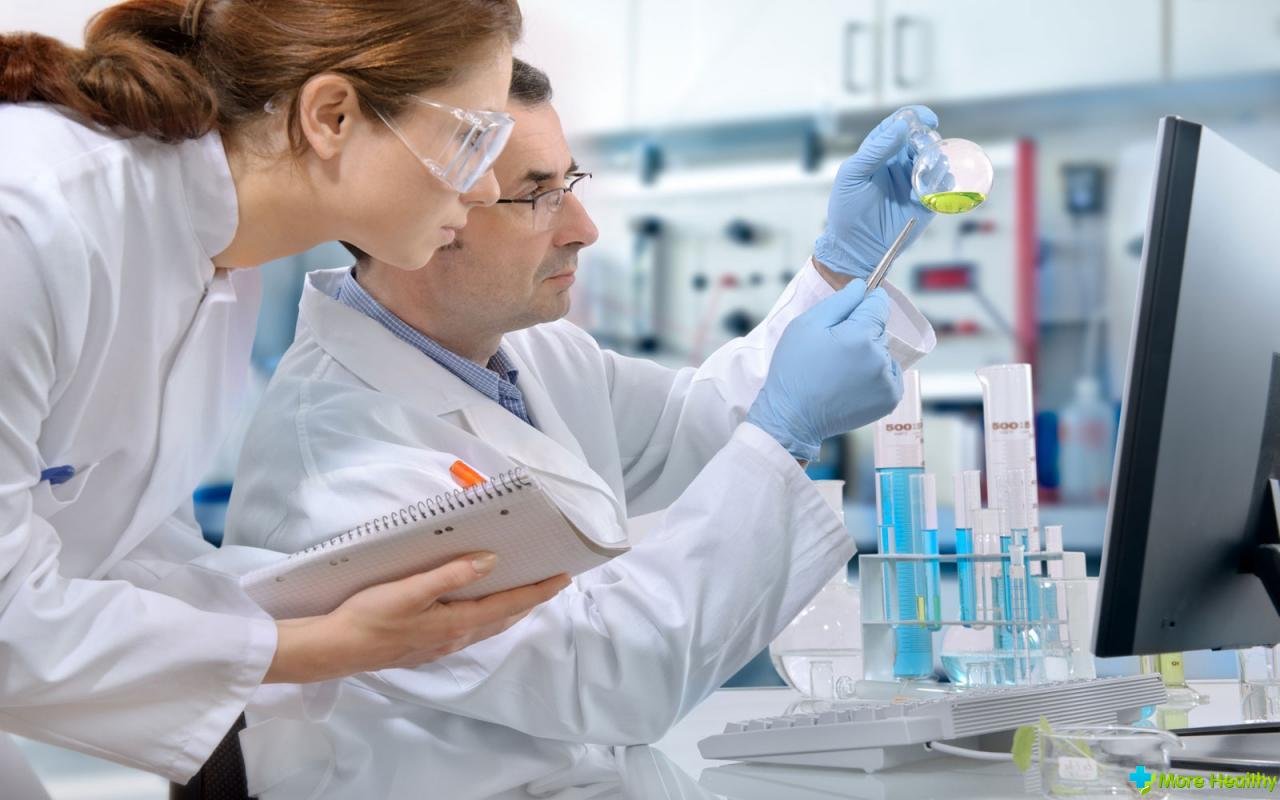 myppt.ru
Лечение сильнодействующими лекарствами следует проводить только под строгим врачебным контролем.
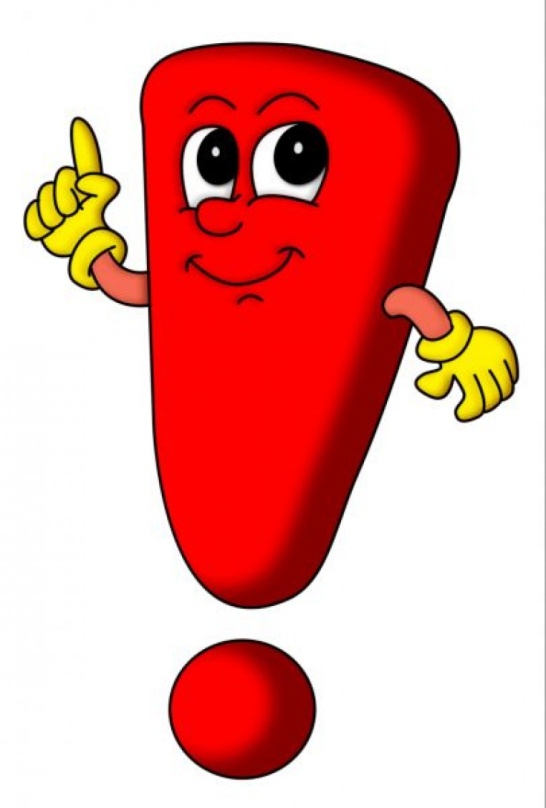 myppt.ru
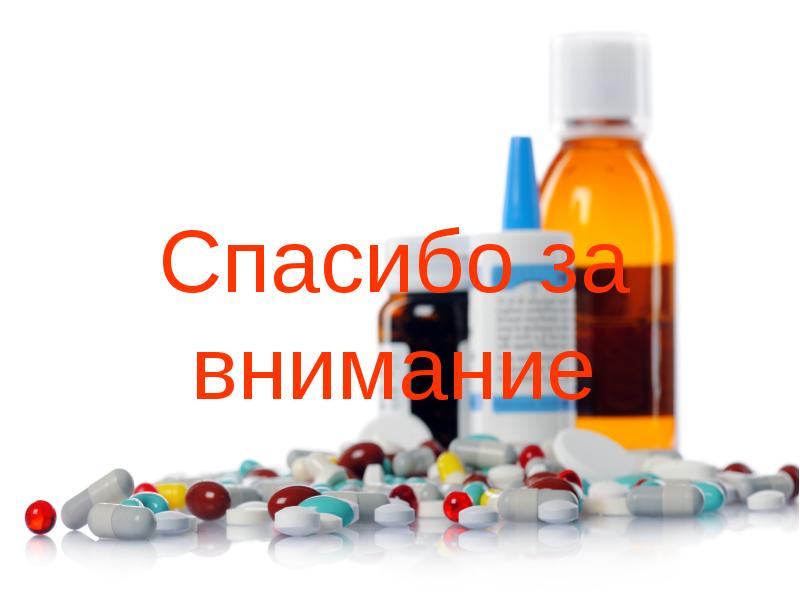 myppt.ru